МУНИЦИПАЛЬНОЕ ДОШКОЛЬНОЕ ОБРАЗОВАТЕЛЬНОЕ АВТОНОМНОЕ УЧРЕЖДЕНИЕ 
              «ЦЕНТР РАЗВИТИЯ РЕБЕНКА ДЕТСКИЙ САД №56 «НАДЕЖДА» г. ОРСКА»
 
           
проект
 познавательно-исследовательский
« Веселый огород » 

                        

                        Воспитатель:1 категории Платонова Ю.К.
Вид проекта- познавательно-исследовательский	Продолжительность-(март)	Участники проекта – дети, родители и воспитатель    группы № 1. Платонова Ю.К.
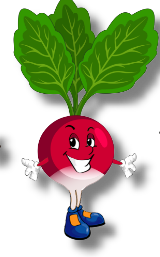 Проблема
Дети хорошо знают  названия овощей, как они выглядят, где растут, а вот из чего и как появляются, и какие условия для этого необходимы, дети не знают .
 	Проект «Веселый огород » поможет сформировать первоначальные представления о взаимосвязях в природе, условиях, необходимых для выращивания овощных культур в комнате на окне.
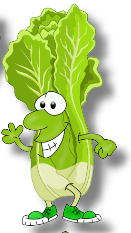 Актуальность
Дети младшего дошкольного возраста в недостаточной степени имеют представления о растениях, о том, где они растут, о необходимых условиях их роста, их интерес к познавательно-исследовательской деятельности недостаточно развит. 
	Исследовательская, поисковая активность – естественное состояние ребенка, он настроен на познание мира.
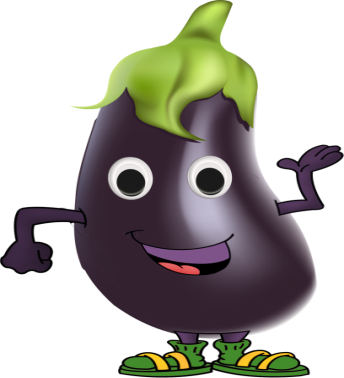 Проектная идея
Создать в группе детского сада огород на окне
	Объект проектной деятельности
Влияние окружающей среды на рост и развитие растений.
	Предмет проектной деятельности
Выращивание овощных культур в комнатных условиях.
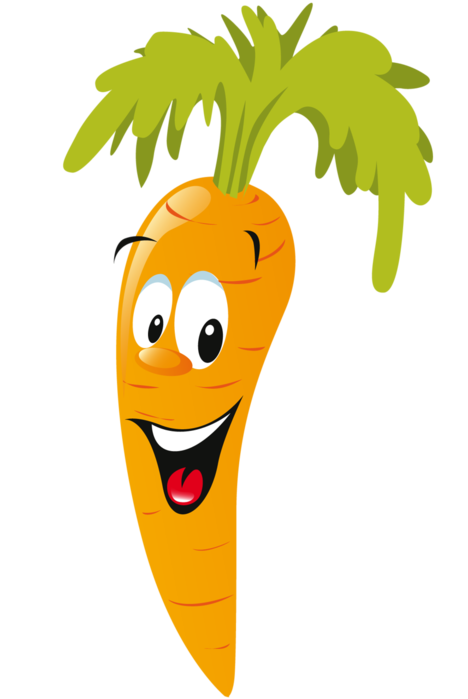 Цель:
	Формирование познавательного интереса через выращивание и уход за овощными культурами в комнатных условиях.
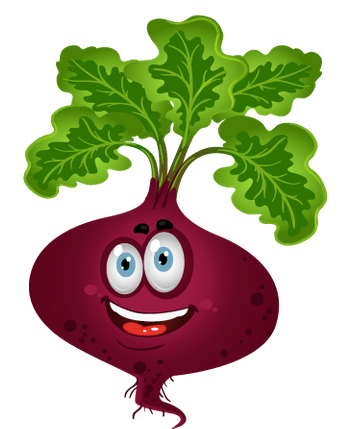 Задачи:
- Дать представление о выращивании растений из семян, о зависимости их роста от наличия влаги, света, тепла, почвы;
	-  Учить наблюдать изменения в развитии растений, анализировать, делать простейшие выводы;
	-  Учить находить сходства и отличия;
	- Развивать связную речь, наблюдательность, восприятие, внимание, мышление, память, исследовательский интерес;
	-  Воспитывать любознательность, коммуникативные навыки, трудолюбие, заботливое отношение к растениям.
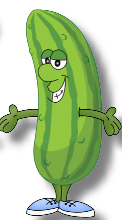 Гипотеза:
-
Если создать в группе такую развивающую среду, в которой ребёнок будет увлечён изучаемым материалом, будет выполнять разнообразные задания, побуждающие к самостоятельному поиску причин, способов действия, проявлению творчества, то у ребёнка будет формироваться познавательный интерес.
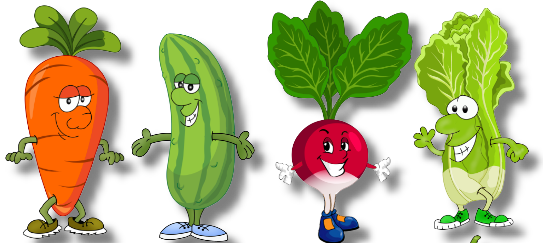 Системная паутинка    проекта«Овощи»
-
Предполагаемый результат:
- Дети получат представления о том, что растения живые, их сажают, поливают, выращивают;
	-  Дети получат представления о труде взрослых, научатся правильно называть трудовые действия;
	- Проводимая работа позволяет воспитывать трудолюбие, бережное отношение к растениям;
	-  Все участники проекта (дети, воспитатель, родители) получат положительные эмоции от полученных результатов.
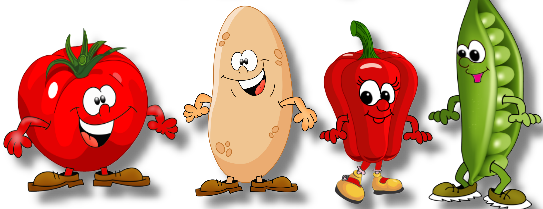 Этапы проекта
-
- Подготовительный
 - Основной
 - Заключительный
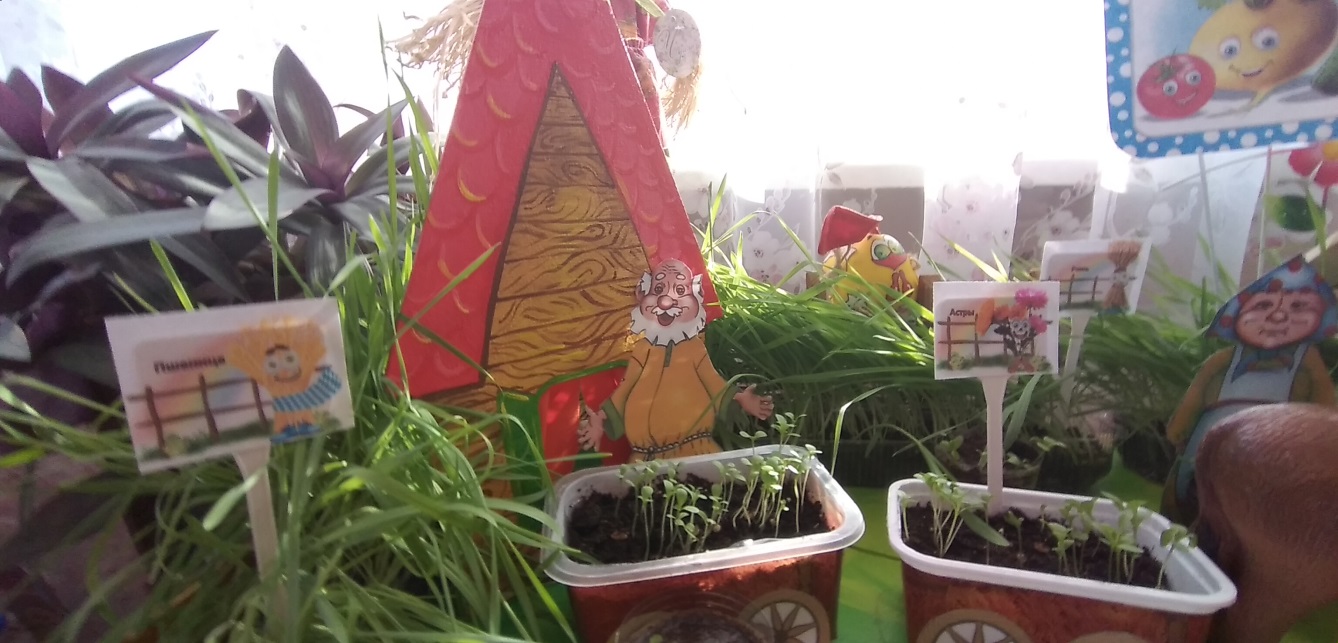 1 этап – подготовительный
-  Беседы с детьми (выявление уровня знаний о растениях);-  Составление плана работы над проектом;-  Сбор материала необходимого для реализации проекта;-  Чтение художественной литературы (потешек, пословиц, поговорок, песен, связанных с огородом и овощами);-  Организация предметно – развивающей среды по теме проекта;-  Изготовление дидактических игр и пособий;
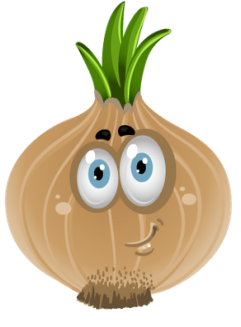 2 этап – основной
-  Посадка семян перца, помидора, лука в землю;  - Уход за растениями - полив, рыхление;  -  Игровая, двигательная деятельность;  -  Участие в практической деятельности;  -  Лепка моркови, из пластилина;
  -  Отгадывание загадок про овощи и фрукты;
  -  Рисование лука.
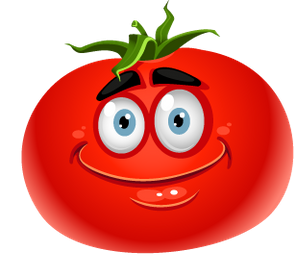 3 этап – заключительный
Итоговая беседа с детьми (анализ проделанной работы);
 Презентация проекта;
 Представление опыта;
     - Фотоотчёт
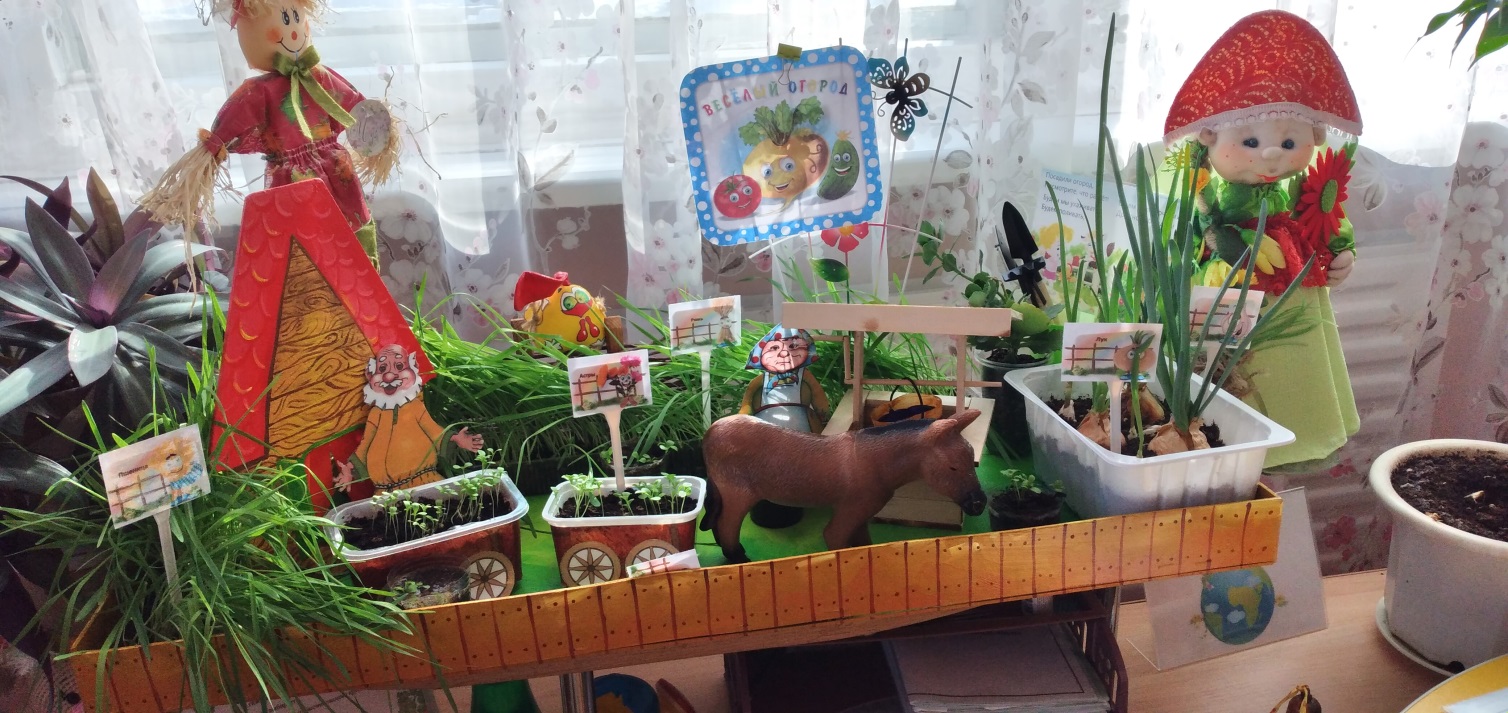 Мероприятия
 по реализации проекта
1. Беседы:-  «Что такое огород и что на нём растёт»,-  «Что такое «Огород круглый год»,-  «Какие растения можно вырастить на подоконнике»,-  «Семена». 
 2. Опытно-экспериментальная деятельность:       -  «Строение растений»,       -  «Рост и развитие растений»,
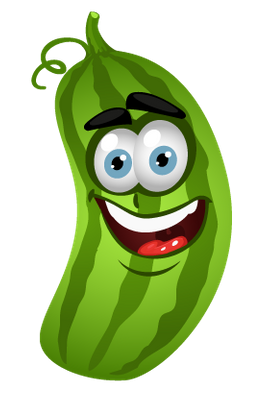 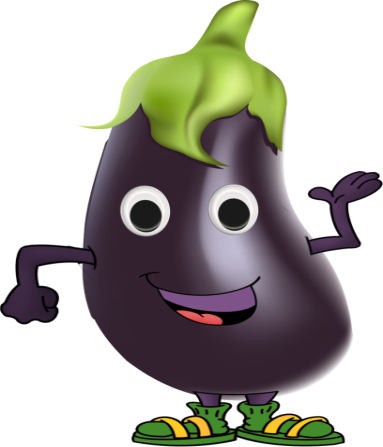 -  «Солнце и росток»,-  «Проращивание семян», 
-   Наблюдения «Что растет на огороде?».
3. Практическая деятельность:
-  Отбор и посев семян,-  Полив, уход и наблюдения за овощными культурами.
4. Экологические занятия по темам: 
«Семена»,-  «Первые всходы», -  «Мир овощей».
5. Игровая деятельность:
-  Дидактические игры: «Чудесный мешочек», «Узнай на вкус и запах?», «Что растет на огороде?».
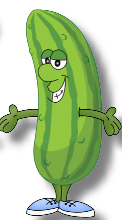 Словесных игры с движениями: Игра  «Большой — маленький», игра «Узнай, о чем я говорю», игра «Назови ласково»;-  Настольная игра «разрезные картинки», «Овощи»;-  Рассматривание иллюстраций с изображением различных растений, которые можно вырастить на подоконнике;
6. Художественно - творческая деятельность детей:
-  Рисование «Лук».- Лепка «Морковь».
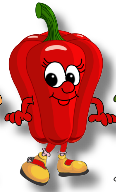 7. Речевое развитие:
  -  Чтение сказок: «Репка»,  «Пых».  - Загадывание загадок;  -  Рассказ  по теме: «А у нас в огороде»;  -  Разучивание с детьми стихов, загадок, пословиц и поговорок об овощах.
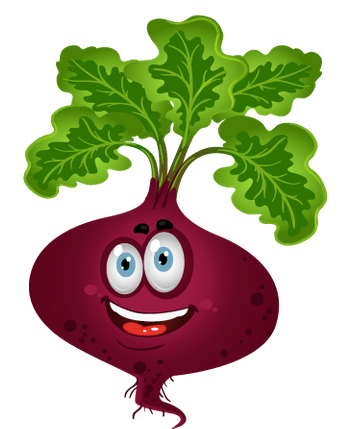 8. Работа с родителями: 
-  «Помощь ребенка на огороде»;
-  Привлечение родителей к сбору материалов.
Работа с родителями
-  Беседа  «Помощь ребенка на огороде»;
-  Привлечение родителей к сбору материалов.
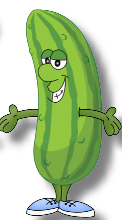 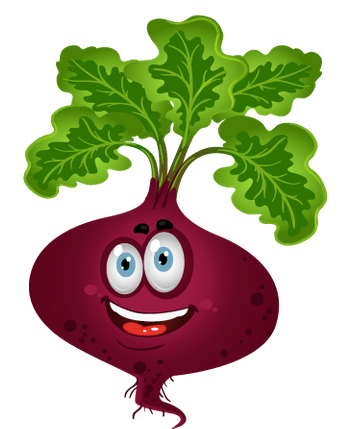 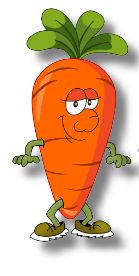 При реализации проекта «Огород на окне» были получены следующие результаты:
- В группе был создан «Огород на окне»;
-Дети получили представления о том, что растения живые, их надо поливать, сажать, выращивать;
- Дети расширили представления о труде взрослых, научились называть трудовые действия;
- Участники проекта получили положительные эмоции.
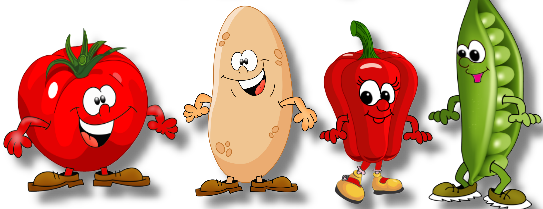 Практическая      деятельность детей
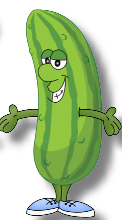 Знакомство с семенами
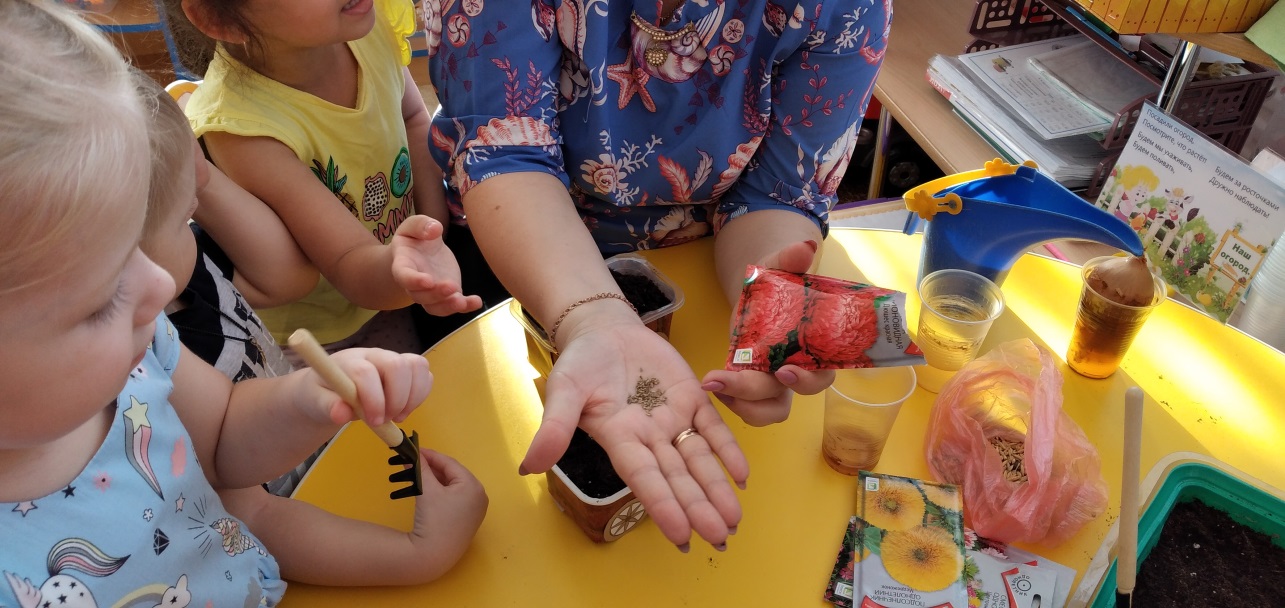 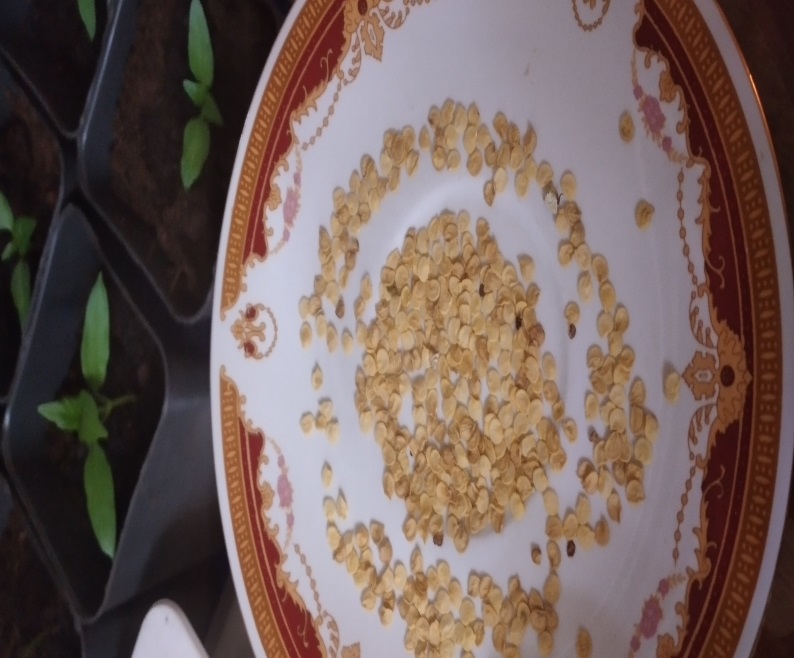 Посадка перца
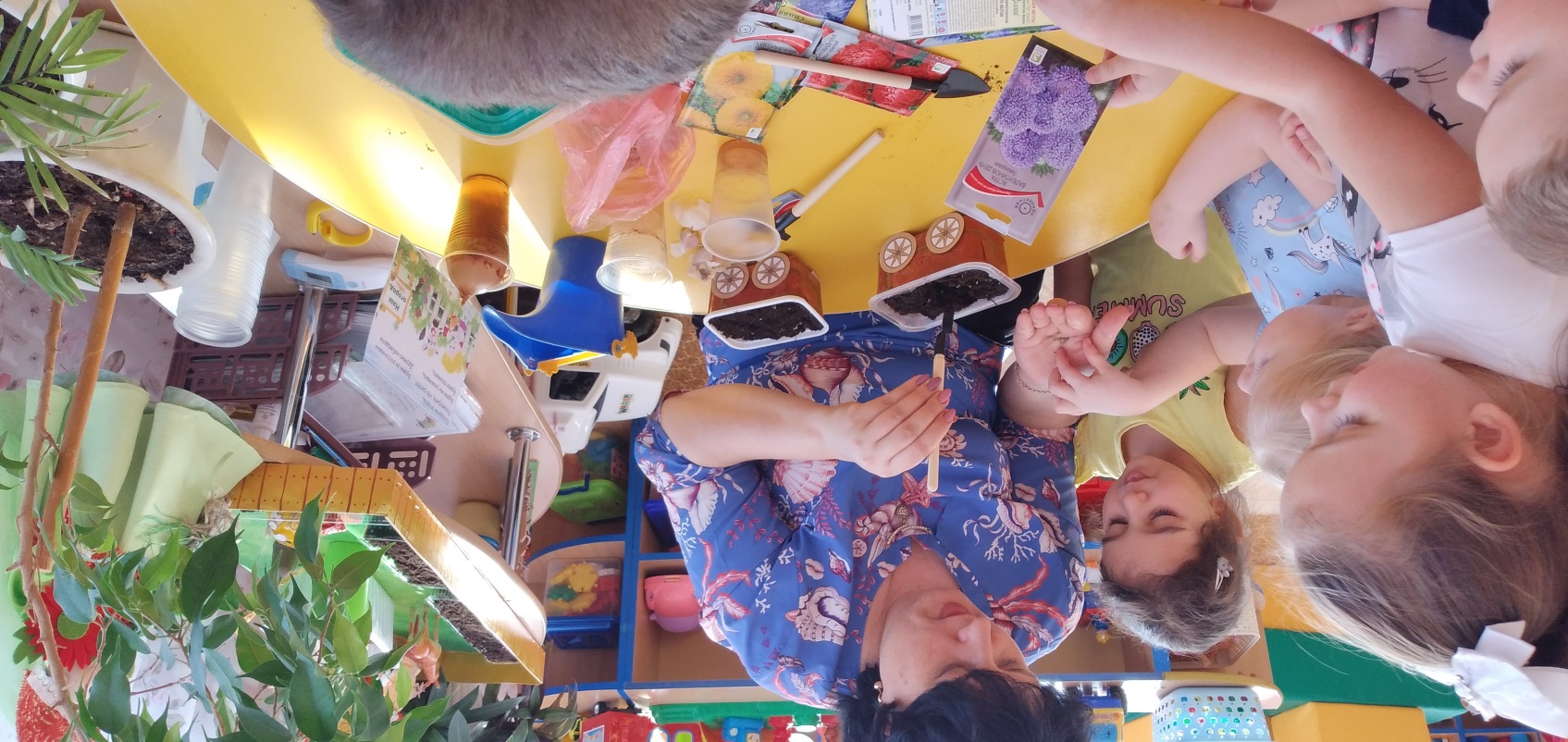 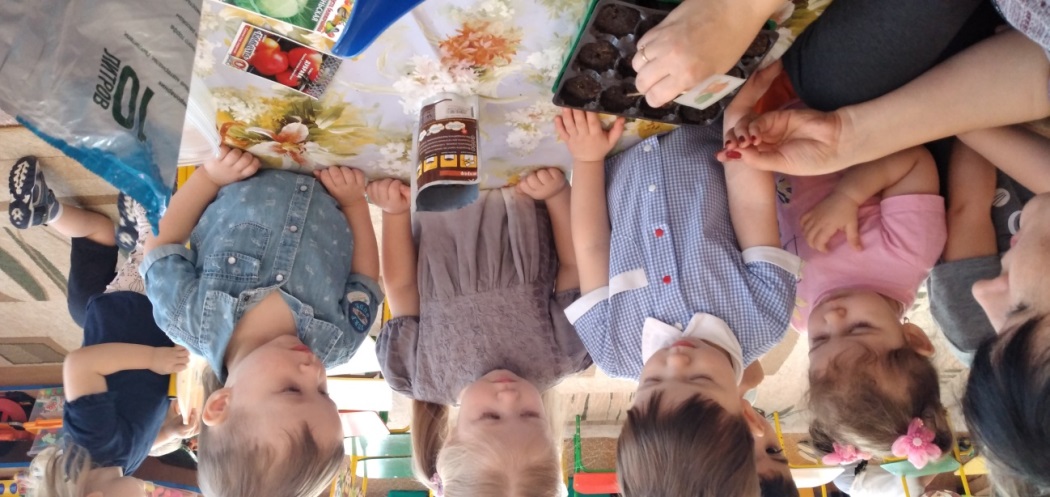 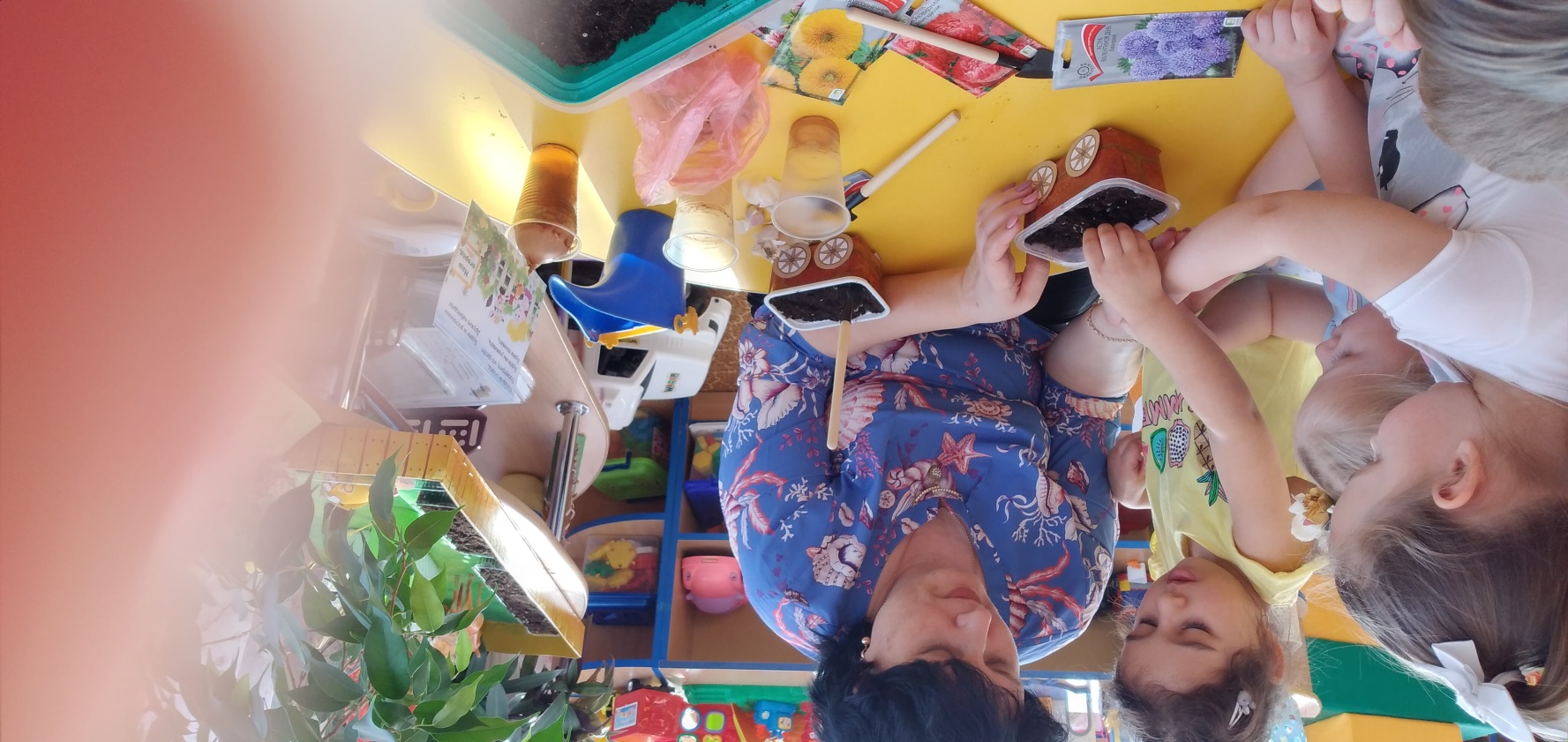 Посадка лука
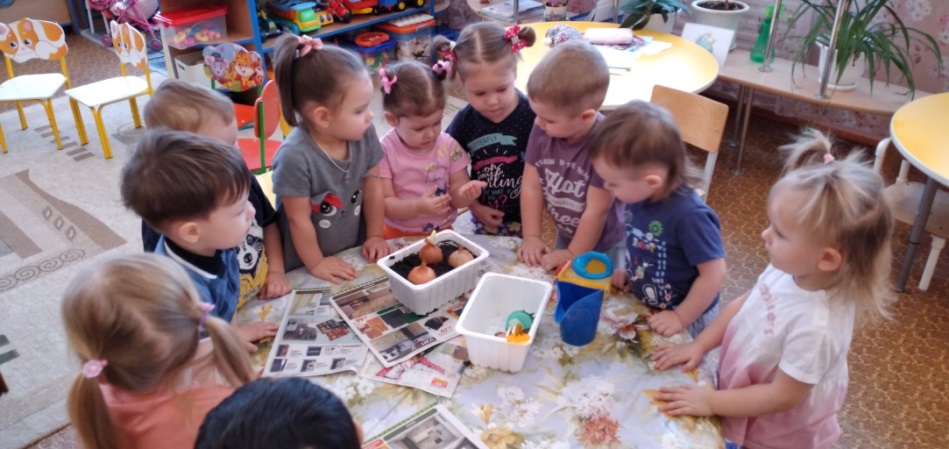 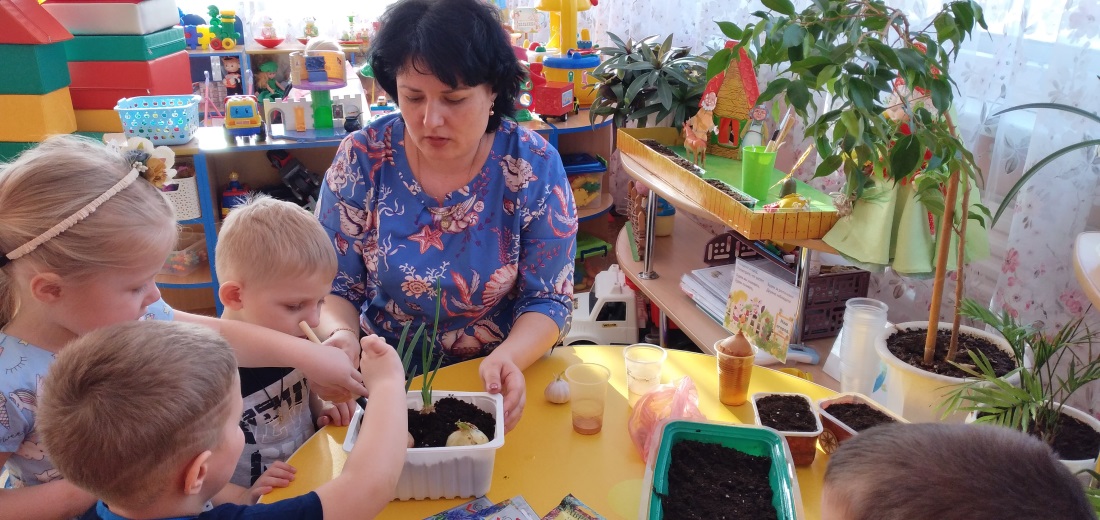 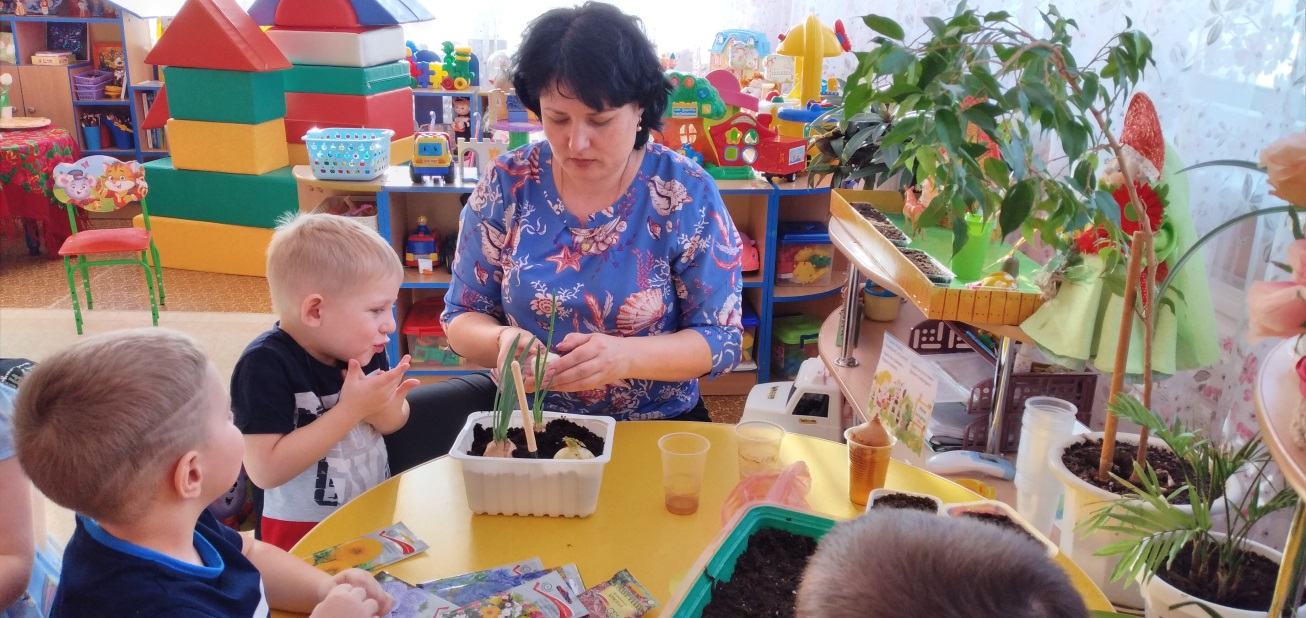 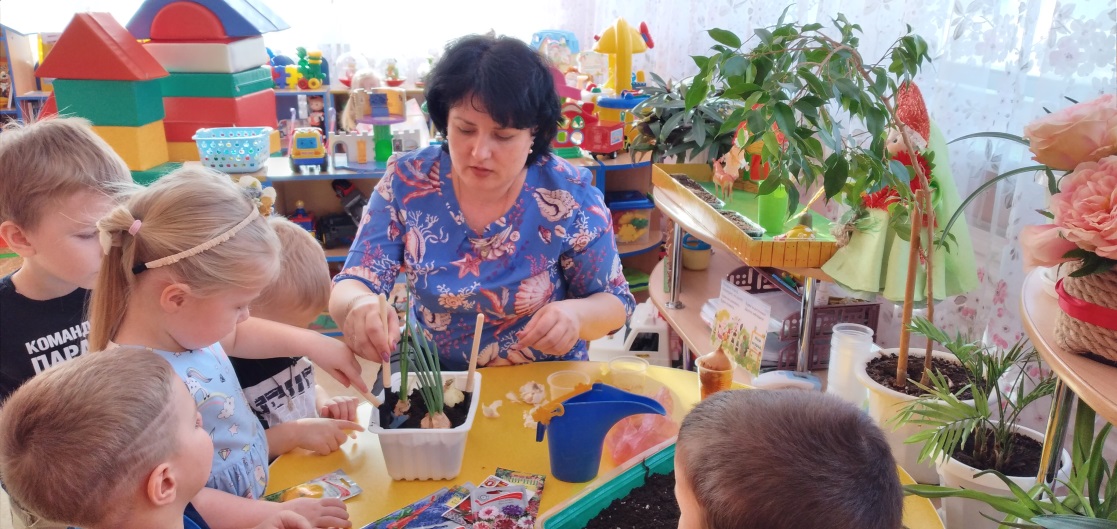 Просмотр сказки «Репка»
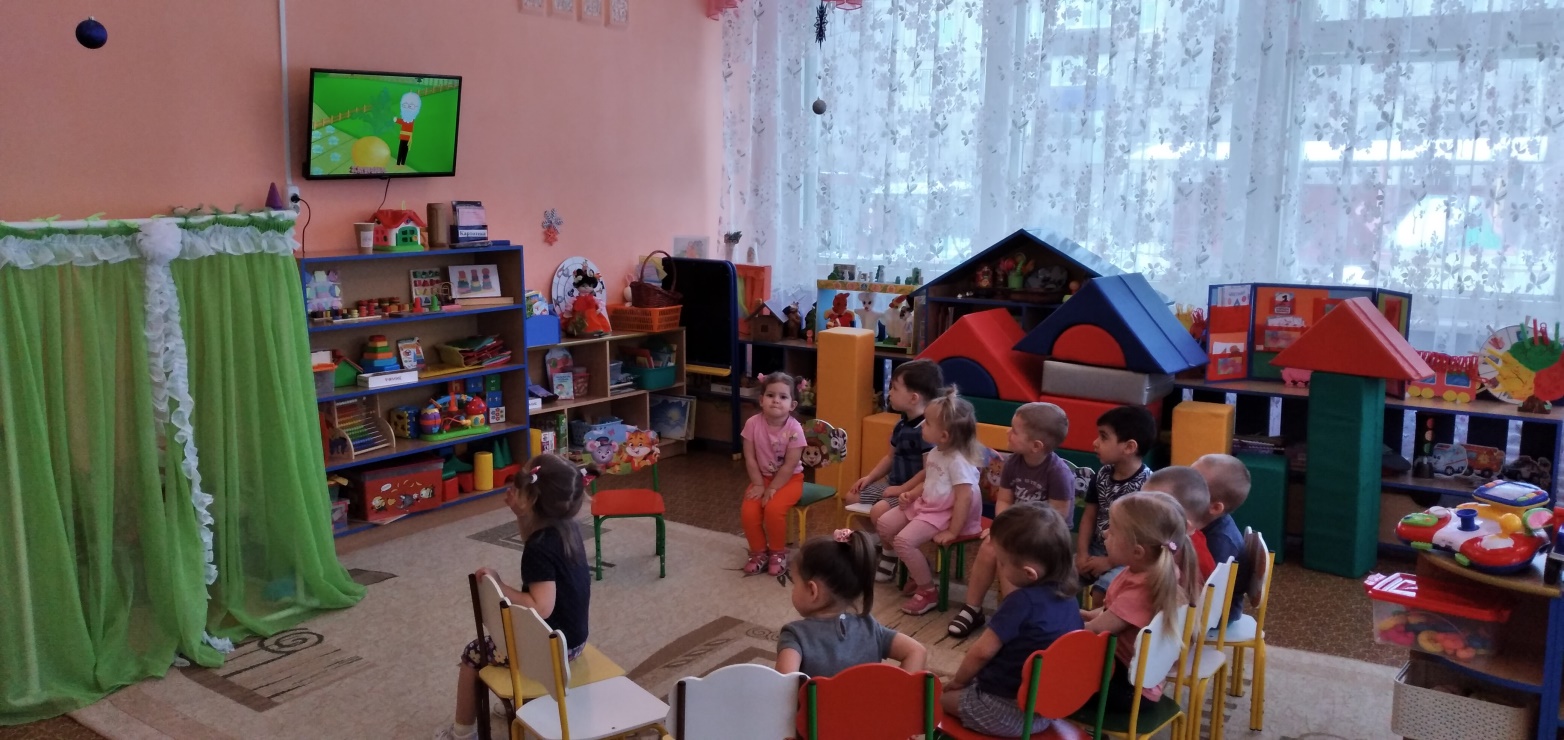 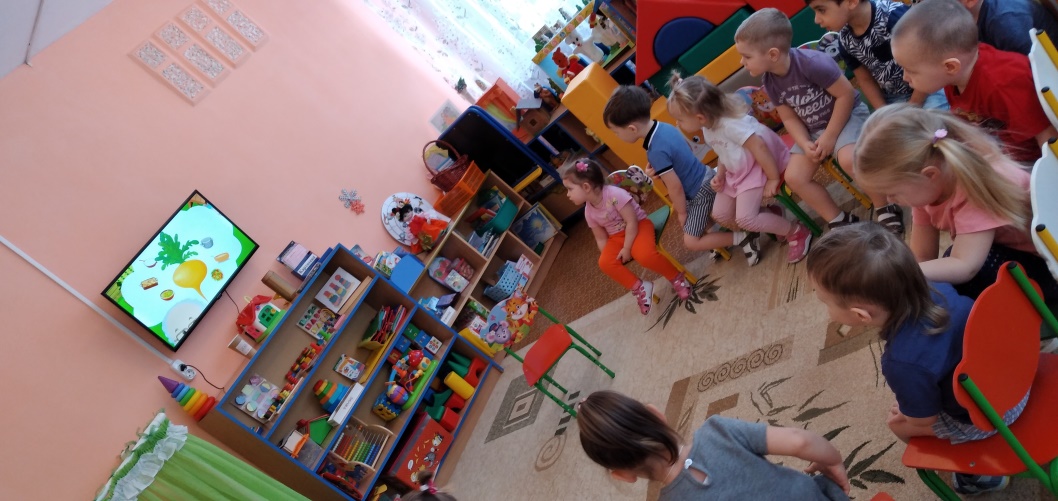 «Наш веселый огород»
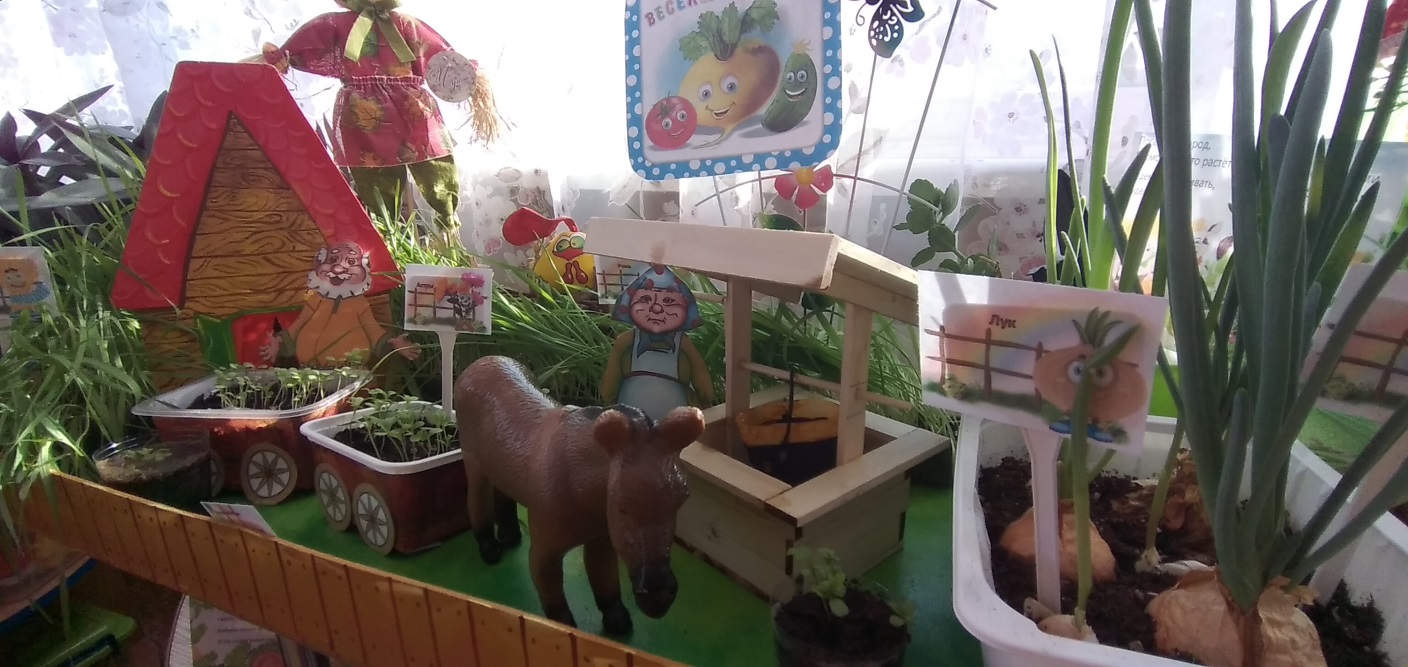 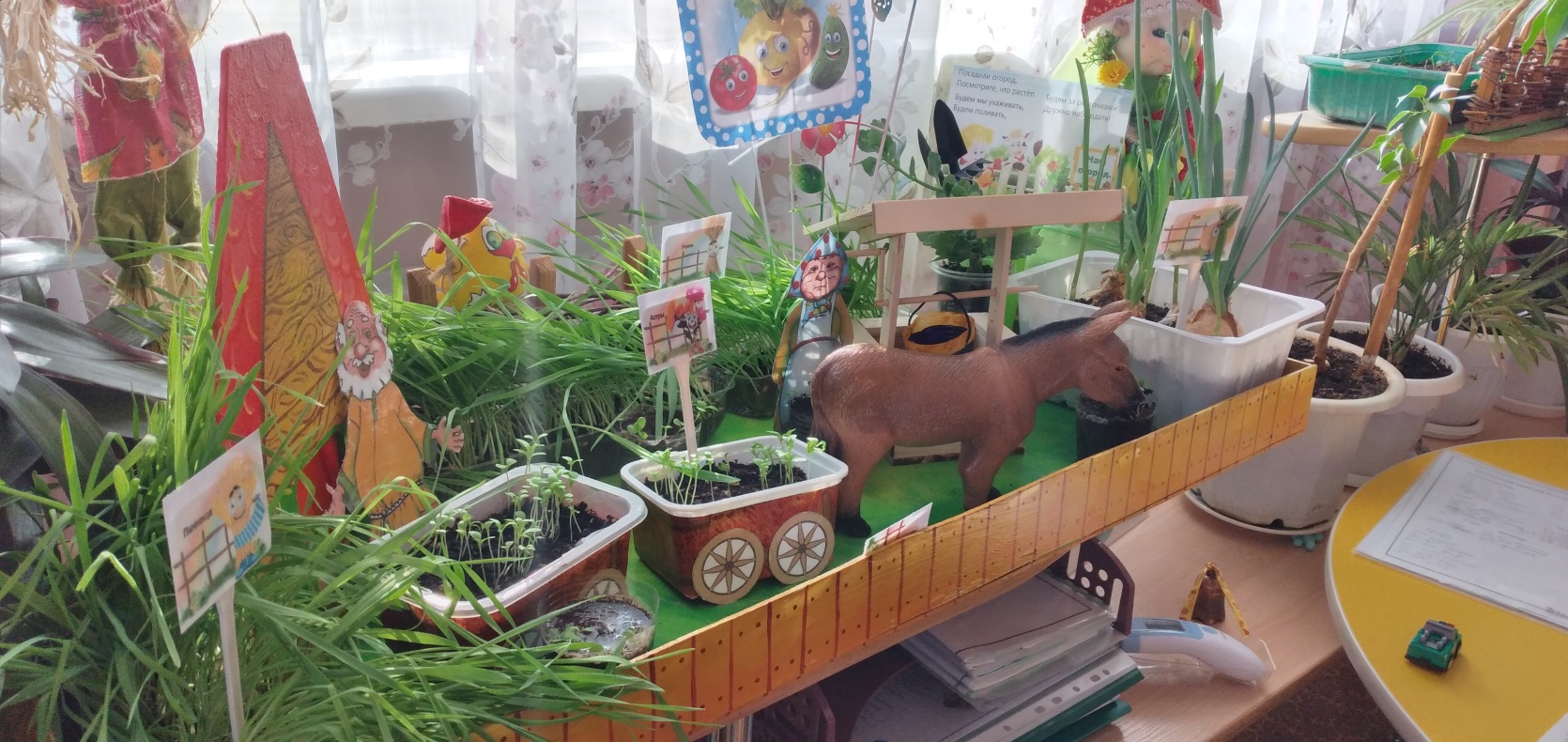 «Наш веселый огород»
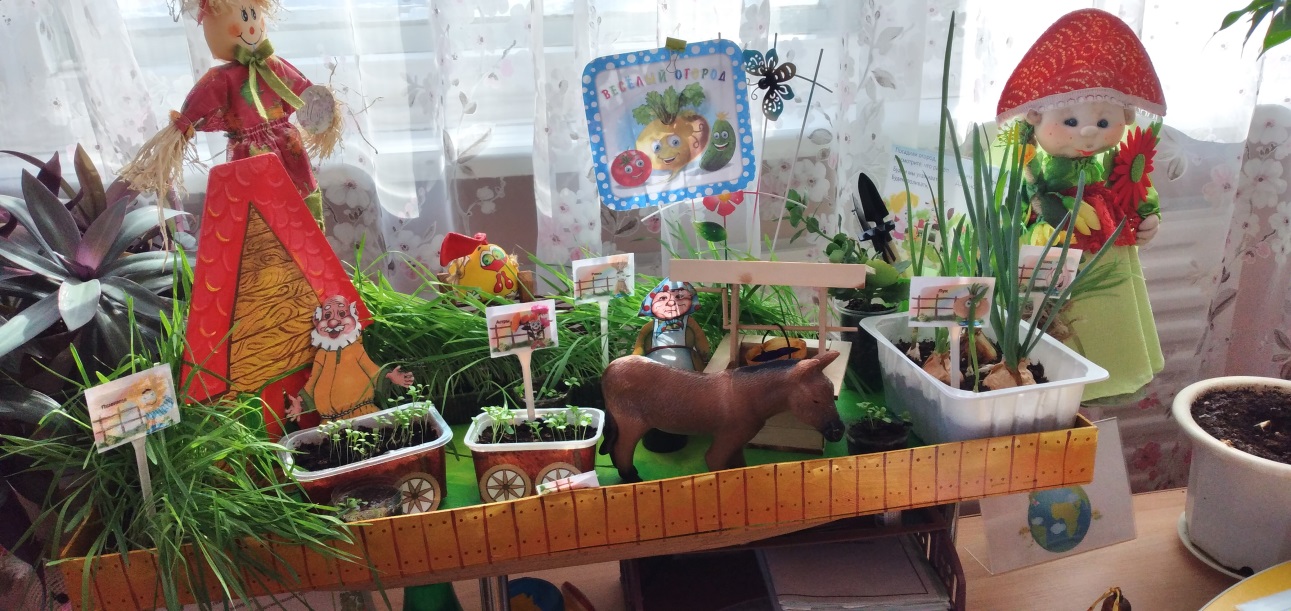 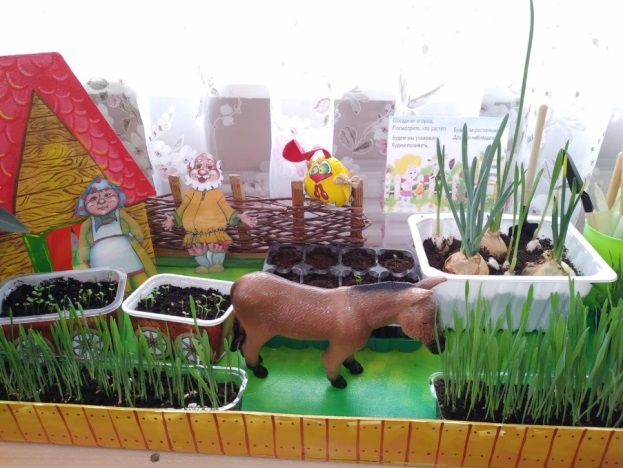 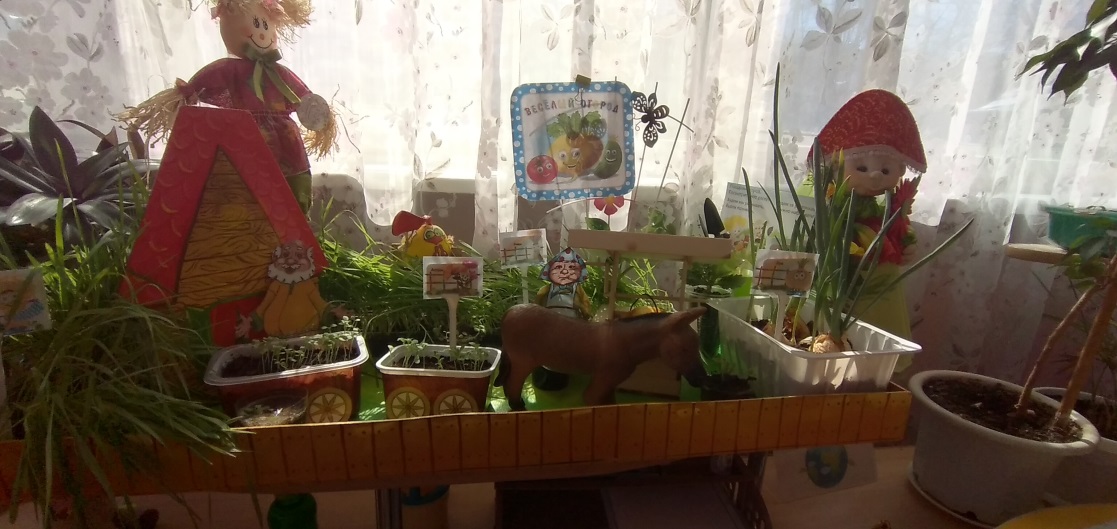 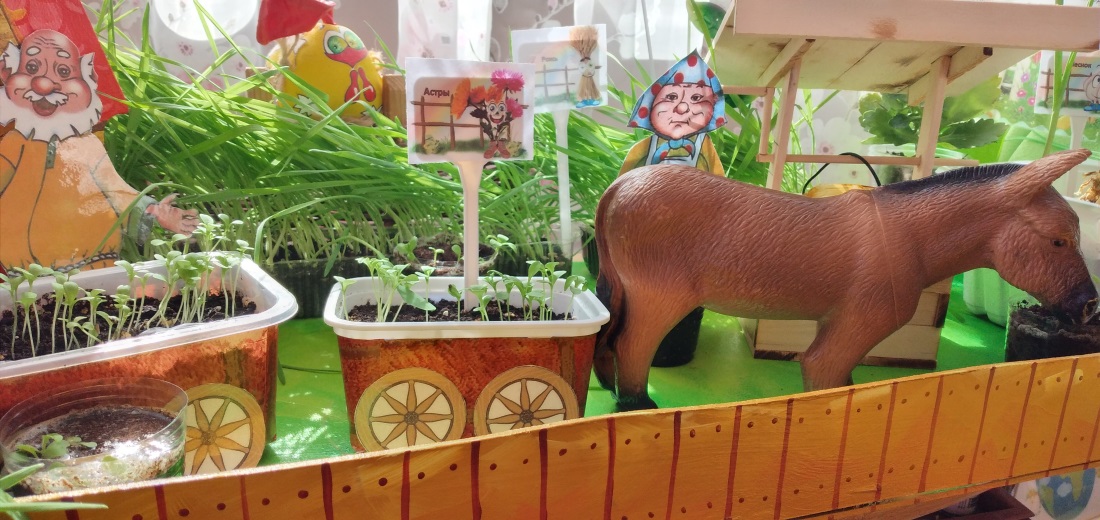 Рисуем лук.
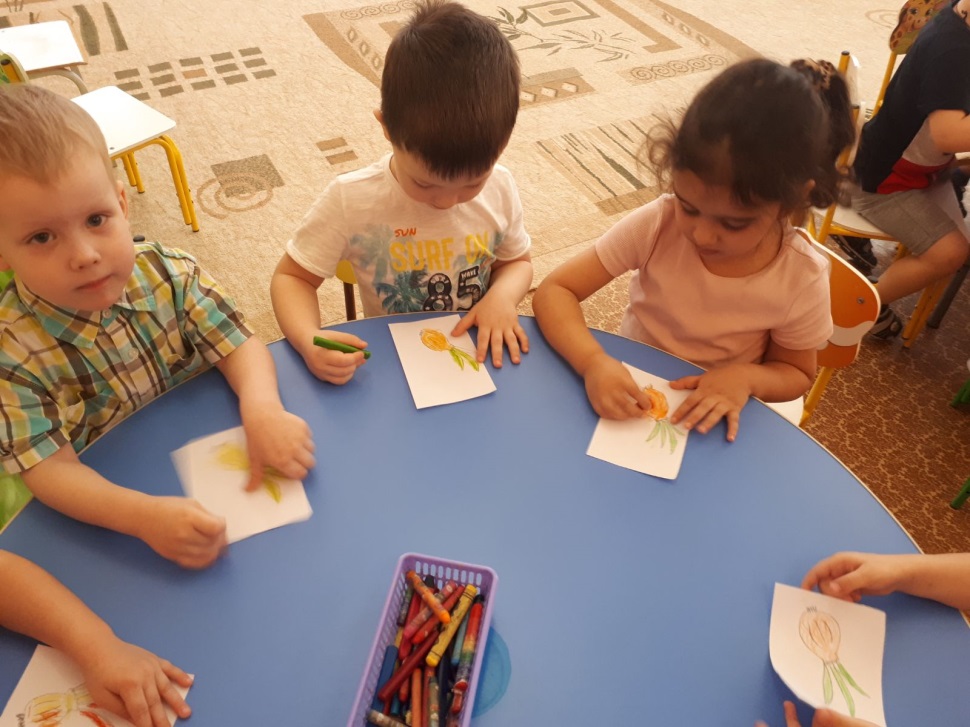 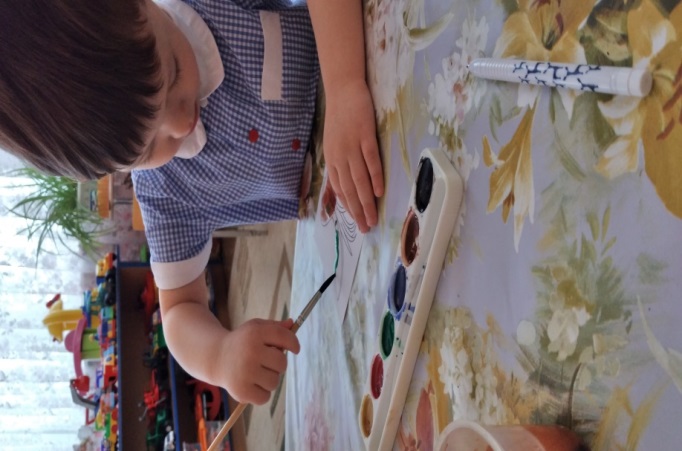 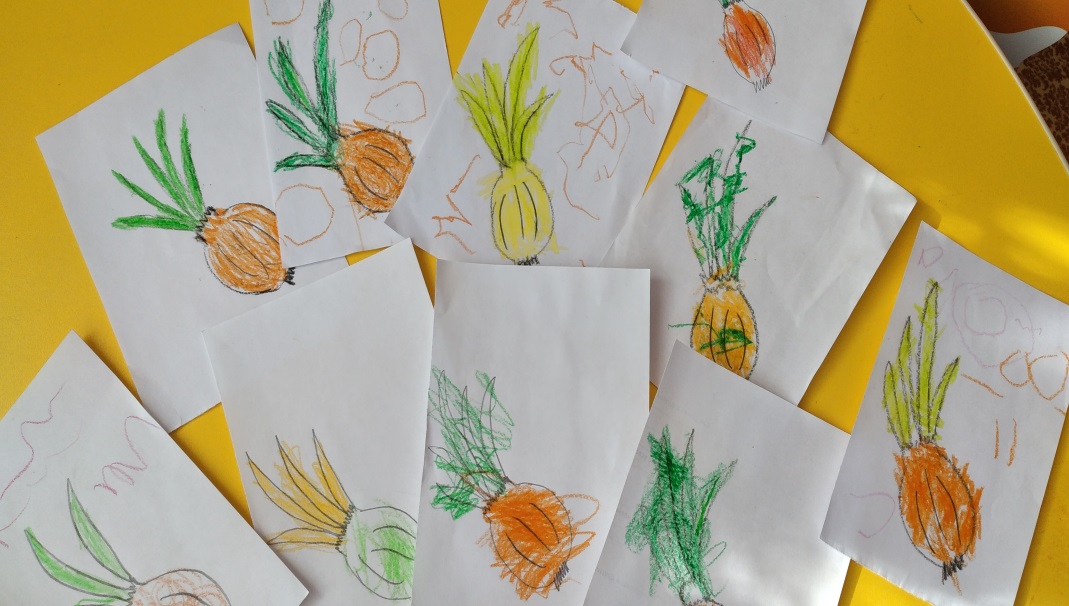 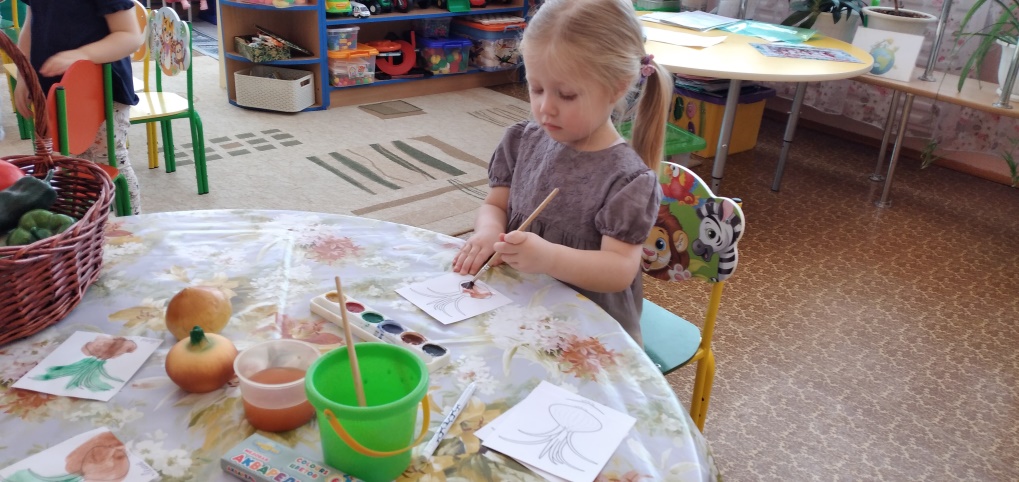 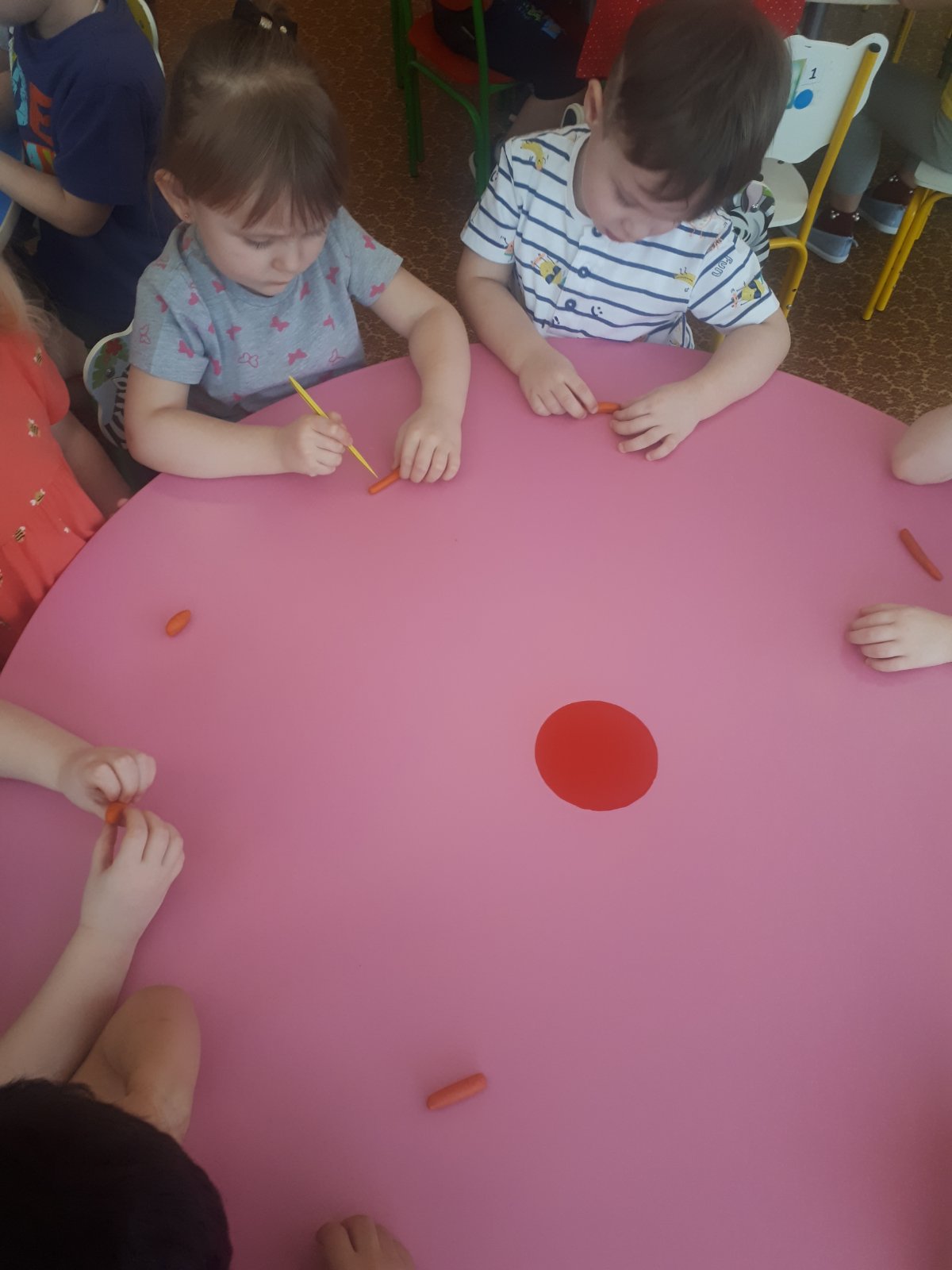 Лепим морковь
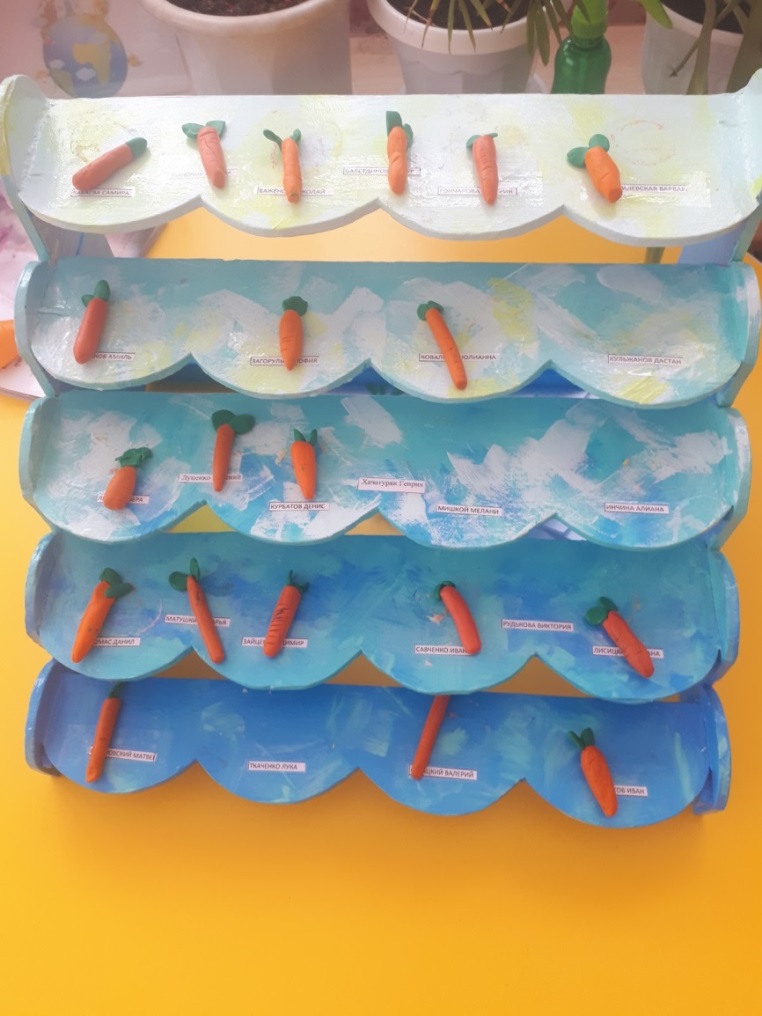 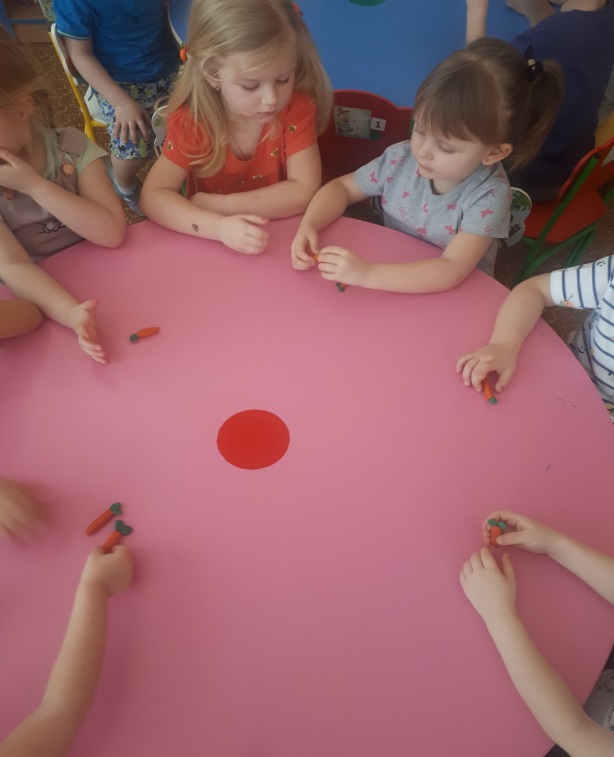 Данный проект рекомендован воспитателям ДОУ для решения проблем по экологическому воспитанию детей с целью использования наиболее эффективных методов и приемов в работе.
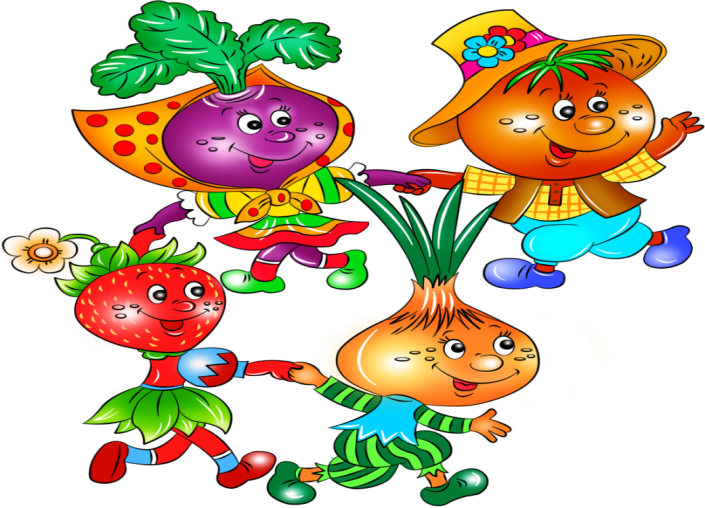 Спасибо за внимание !
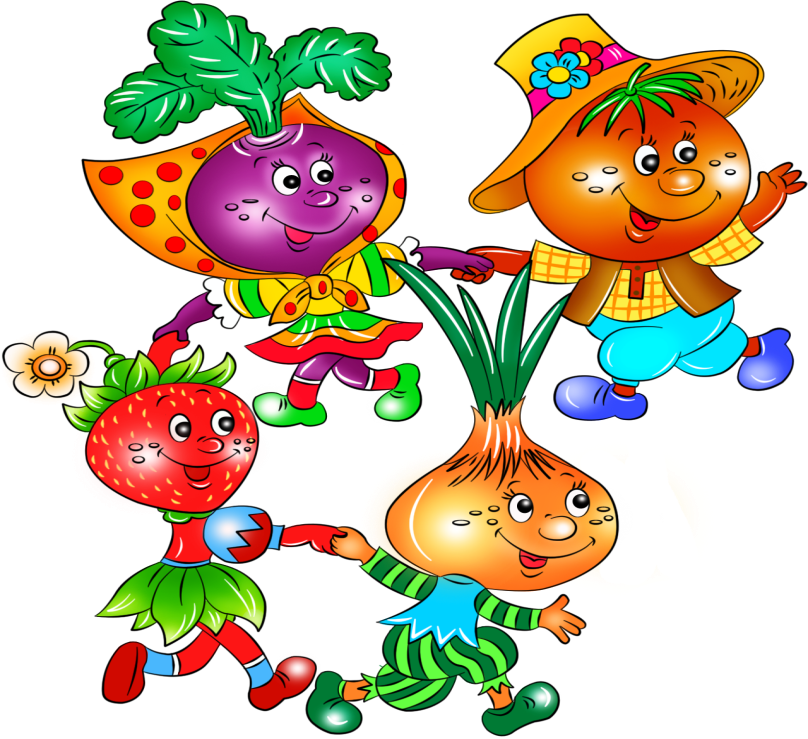